( 산업안전보건법 제115조 규정에 의한 경고표지 )
기 계 유
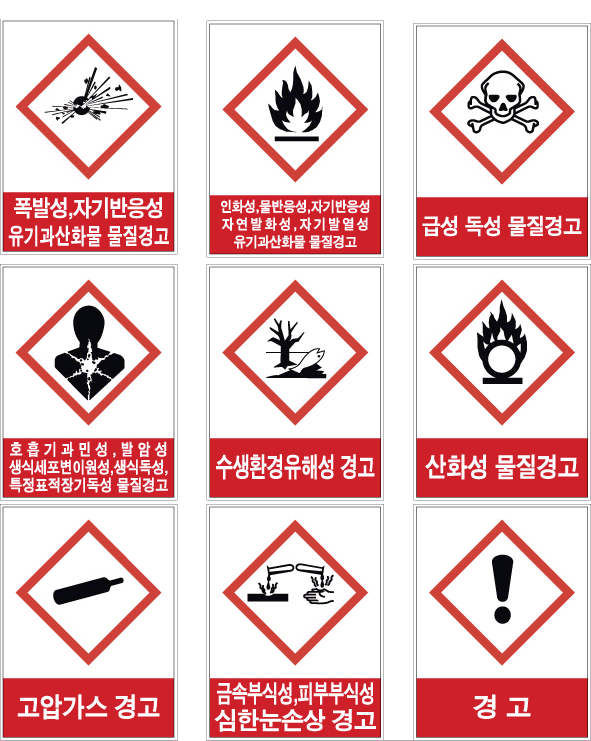 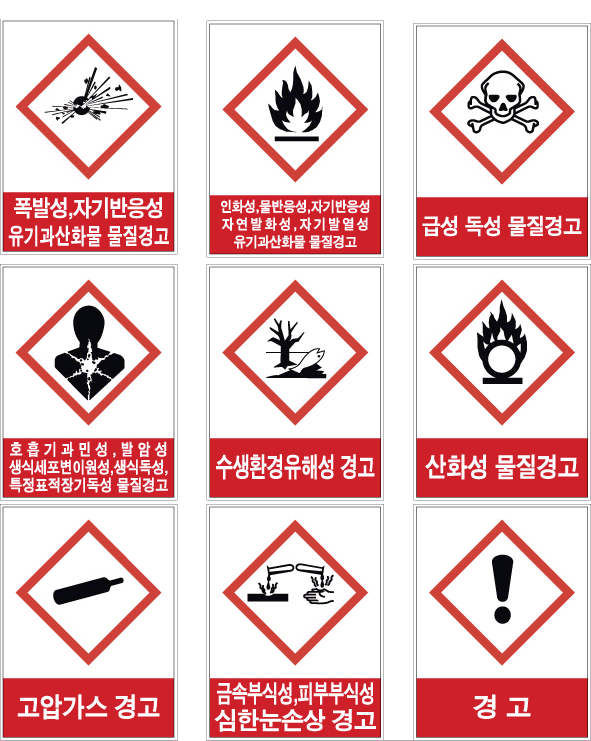 위 험
공급자 정보 (업체명/주소/연락처) : 대정화금㈜  / 경기도 시흥시 서해안로 186 / 031-488-8822
기타 자세한 사항은 물질안전보건자료(MSDS) 참조